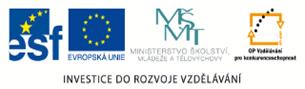 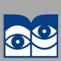 Autorem materiálu a všech jeho částí, není-li uvedeno jinak, je Zuzana Koděrová.      
Dostupné z Metodického portálu www.rvp.cz, ISSN: 1802-4785. Provozuje Národní ústav pro vzdělávání,       školské poradenské zařízení a zařízení pro další vzdělávání pedagogických pracovníků (NÚV).“
Písmo
Vývoj písma 4
Starověká  písma
Zjednodušený vývoj písem
Vývoj písem starověku a středověku
Etruské písmo
Latinka
Gotické
 písmo
Římské písmo
Karolinská minuskula
Latinská unciála
Švabach
Řecké písmo
Egyptské hieroglyfy
Fénické písmo
Fraktura
Hlaholice
Cyrilice
Bulharská hlaholice
Srbské
 písmo
Azbuka
Capitalis rustica 
písmo psané nebo malované, ornamentální, 
kterým byly do různých odolných i méně odolných materiálů publikovány veřejné i soukromé dokumenty
Rustika kapitála - moderní
Elegantní kapitála
 Nástroj na psaní – třtinové, rákosové pero
Rustika minuskula - moderní
HARRIS, David. Kaligrafie: nakl. Slovart 2004
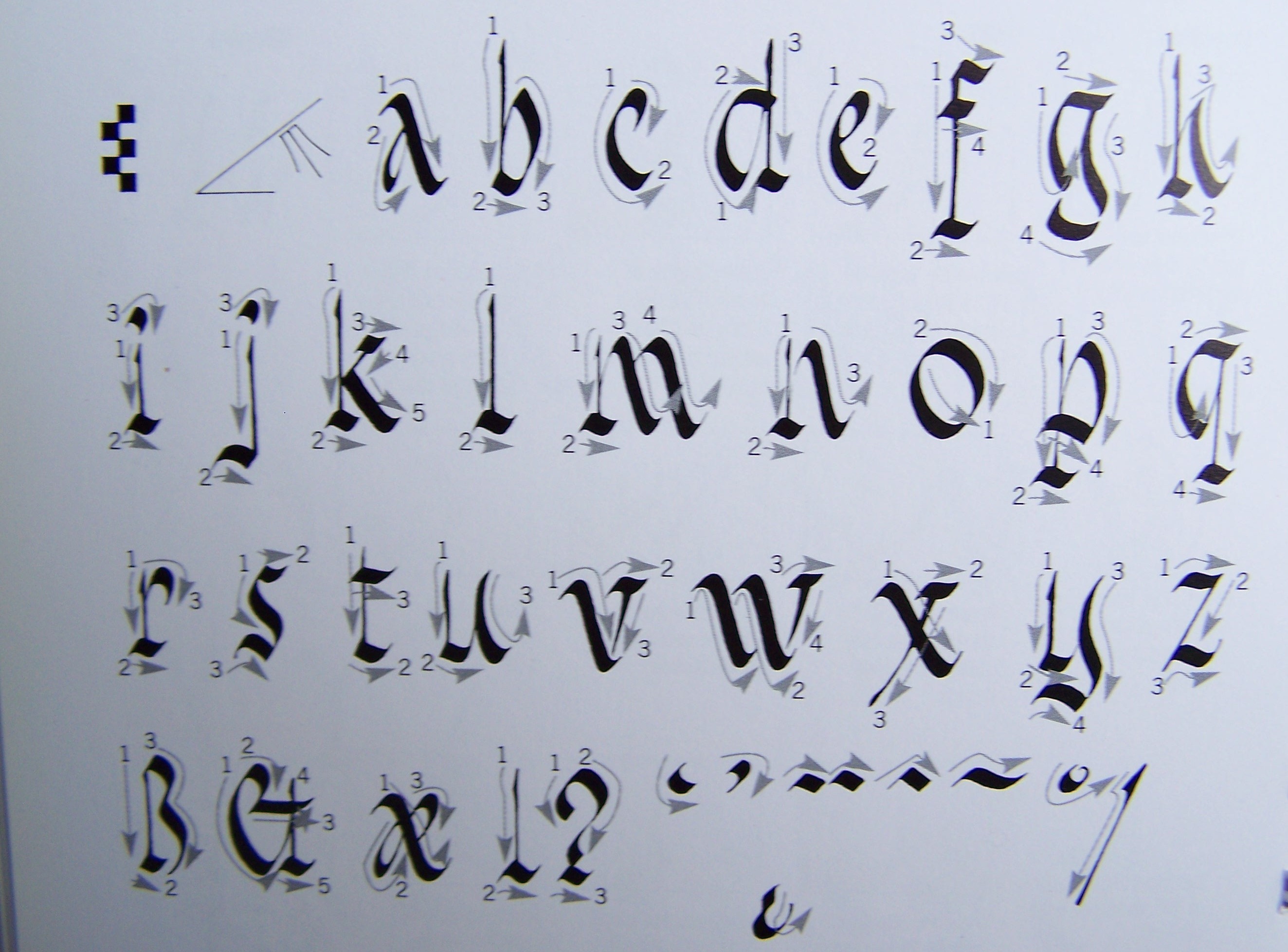 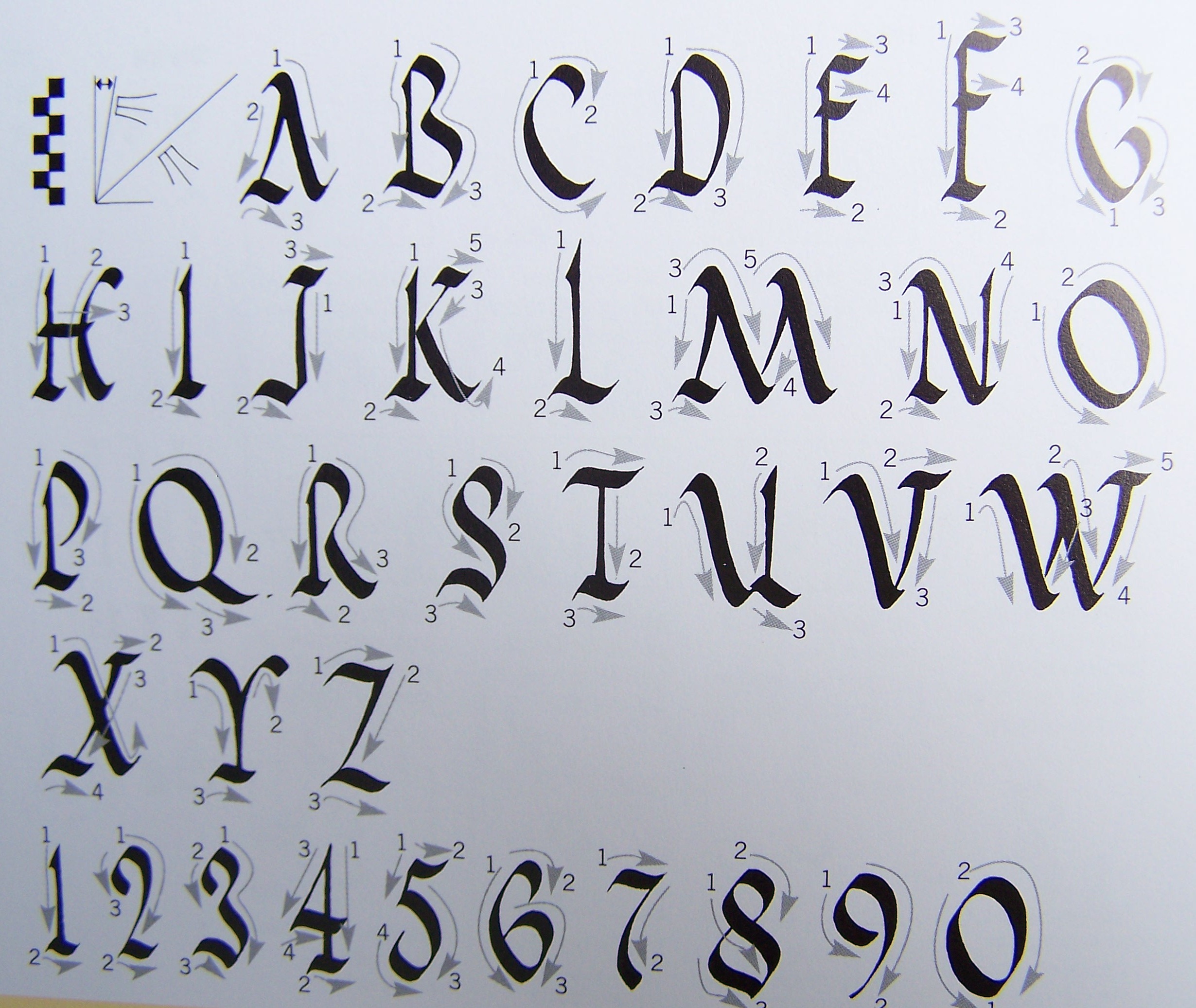 pro psaní používali: inkoust ze sazí duběnek 
a jiná barviva doby
HARRIS, David. Kaligrafie: nakl. Slovart 2004
Římská knižní písma
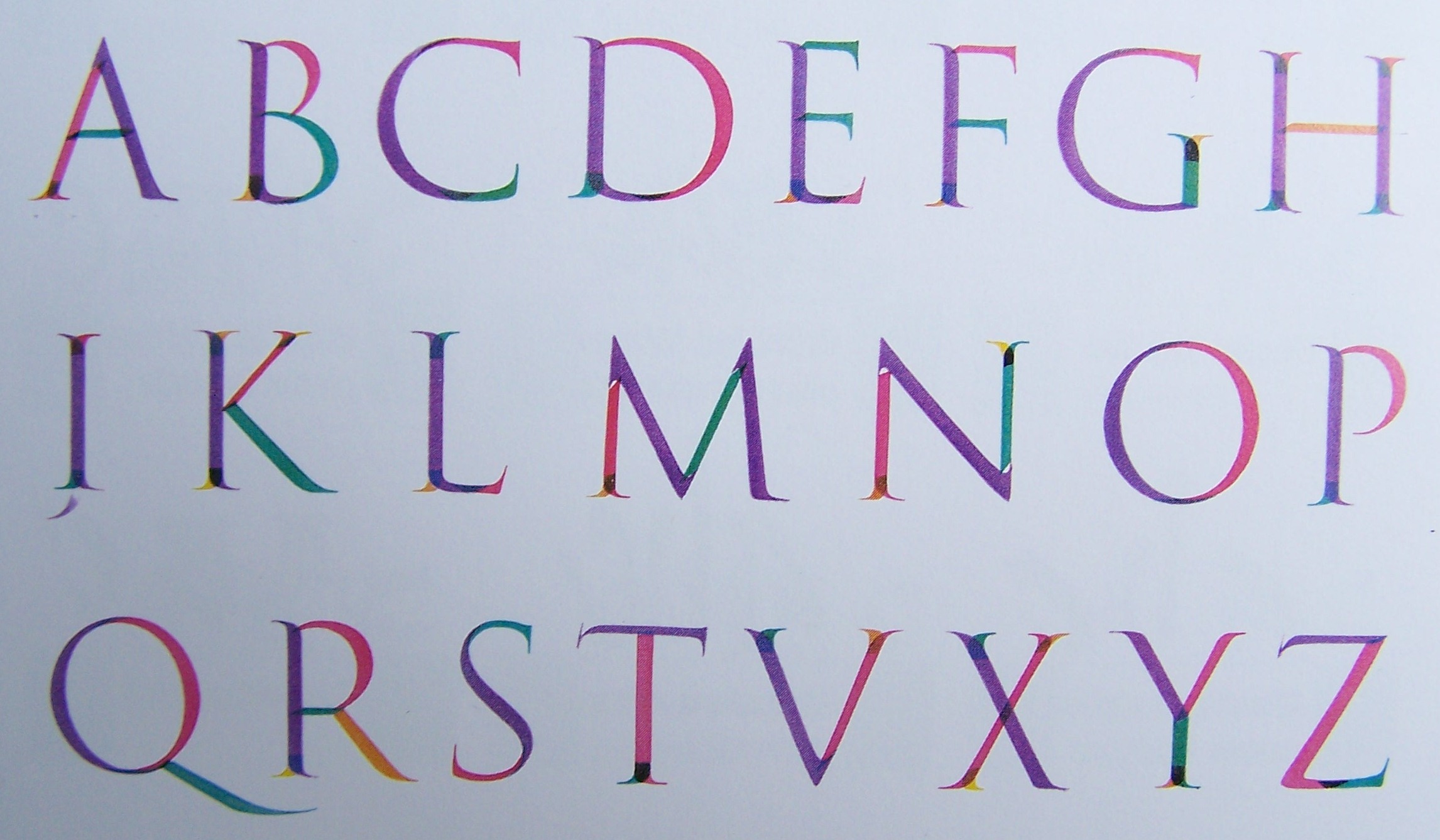 Kulturní i politická moc Římanů vedla k vytváření dalších písem, potřebných pro diplomacii, armádu, obchod i umění.

Psalo se na různé materiály: tenký olověný plech, papyrus a pergamen.
Vyvíjel se i písařský nástroj, rydlo, třtinové nebo rákosové pero, od 4.-5.    století brkové. 
Změnila technika psaní: inkoust se vyráběl ze sazí nebo z duběnek. Pro zdobení zvláště drahých spisů se používala organická i anorganická barviva, stříbro a zlato.
HARRIS, David. Kaligrafie: nakladatelství Slovart 2004
Římská unciála
HARRIS, David. Kaligrafie: nakladatelství Slovart 2004
stala formálním latinským písmem
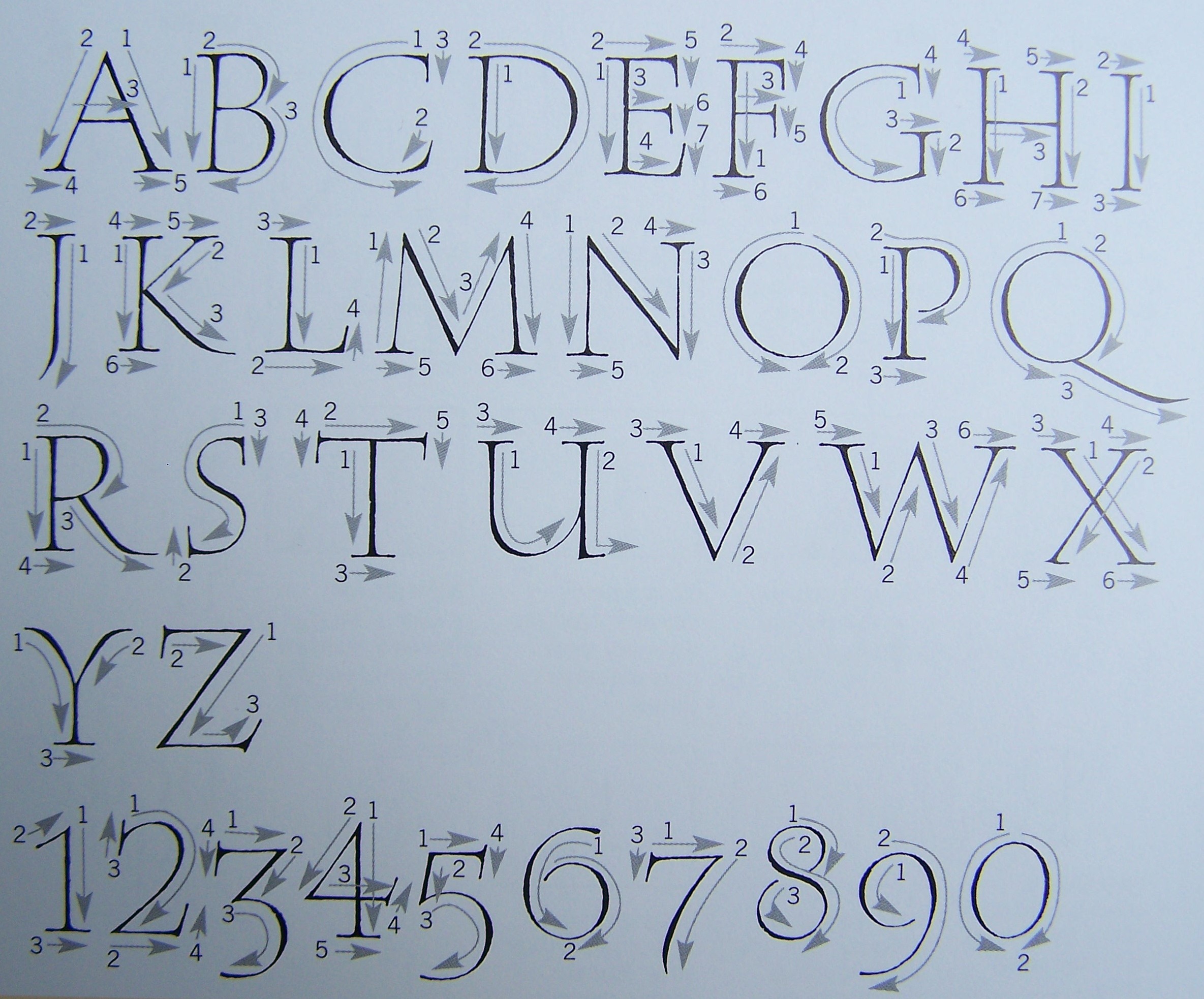 Římská polounciála
užívaná forma římského písma asi v 5. století
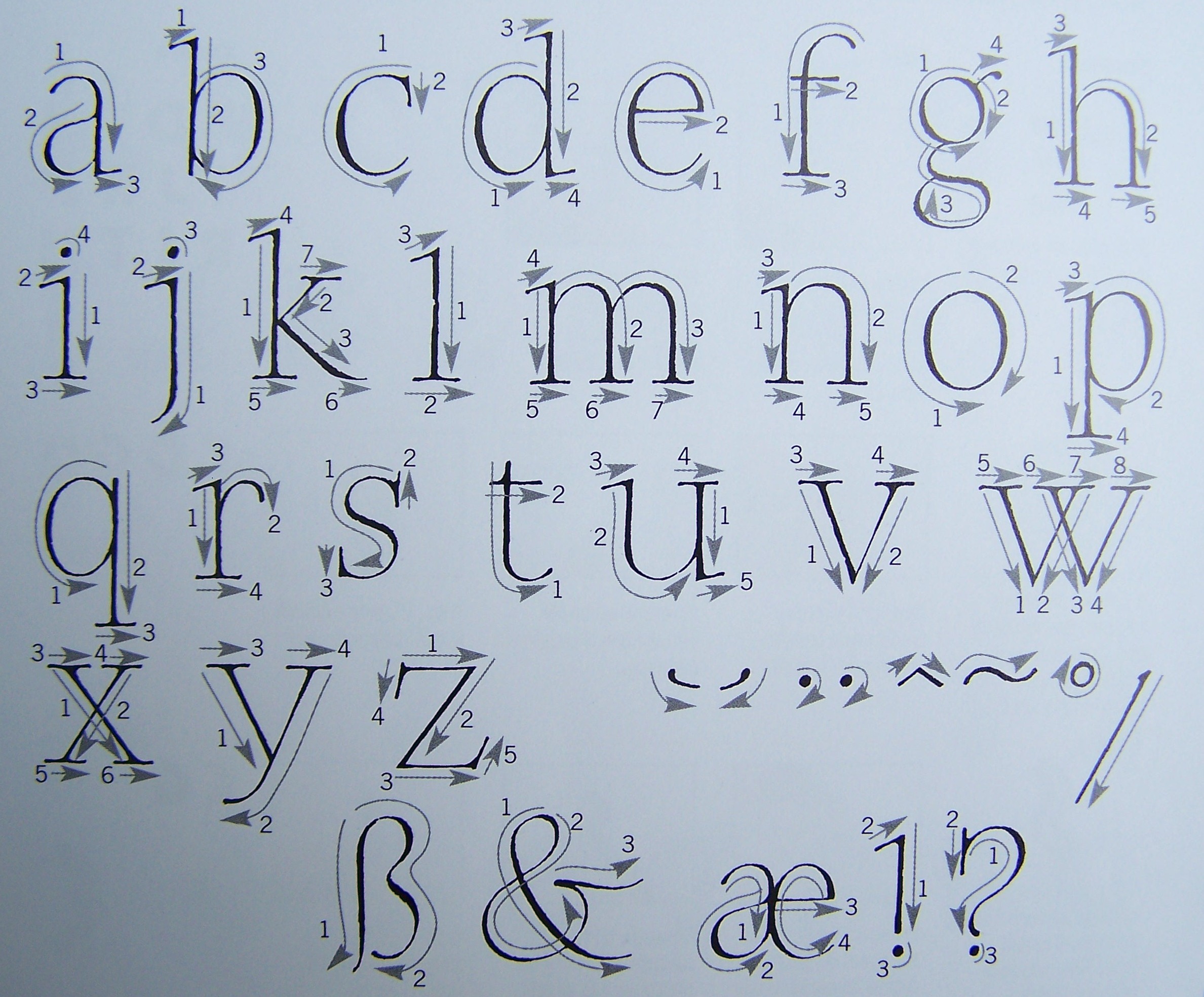 HARRIS, David. Kaligrafie: nakladatelství Slovart 2004
Vznik národních písem
Archiv autora
•    Složitý  vývoj
 vycházejí z římských vzorů	
Středověké modiﬁkace římských písem	
•   Písmo papežských a císařských listin	
•   Písma francká	
•   vznik dobře čitelných rukopisných forem malých písem	
     = karolínská minuskula
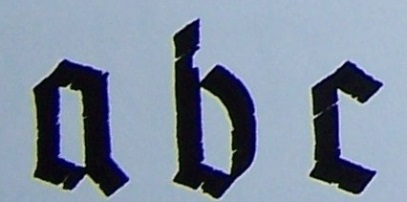 Švabach minuskula
Archiv autora
Archiv autora
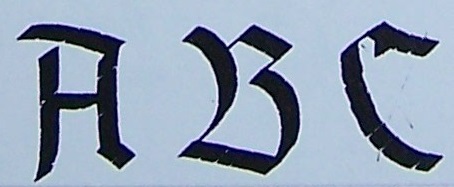 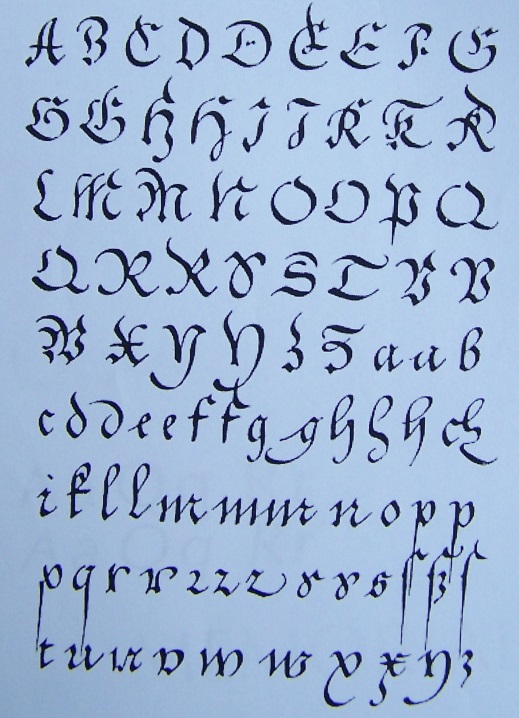 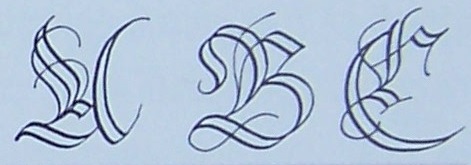 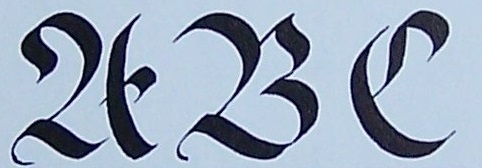 Švabach kapitála
Archiv autora
Fraktura ozdobná
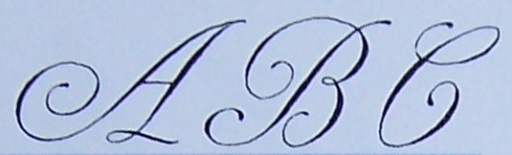 Archiv autora
Alexa – psaná perem
Krasopisná kurzíva kapitála
Archiv autora
Karolinská minuskula
Karel Veliký, (který vládl francké říši v letech 768-814)vyhlásil reformu písma 
vznikla dobře čitelná rukopisná forma malých písem
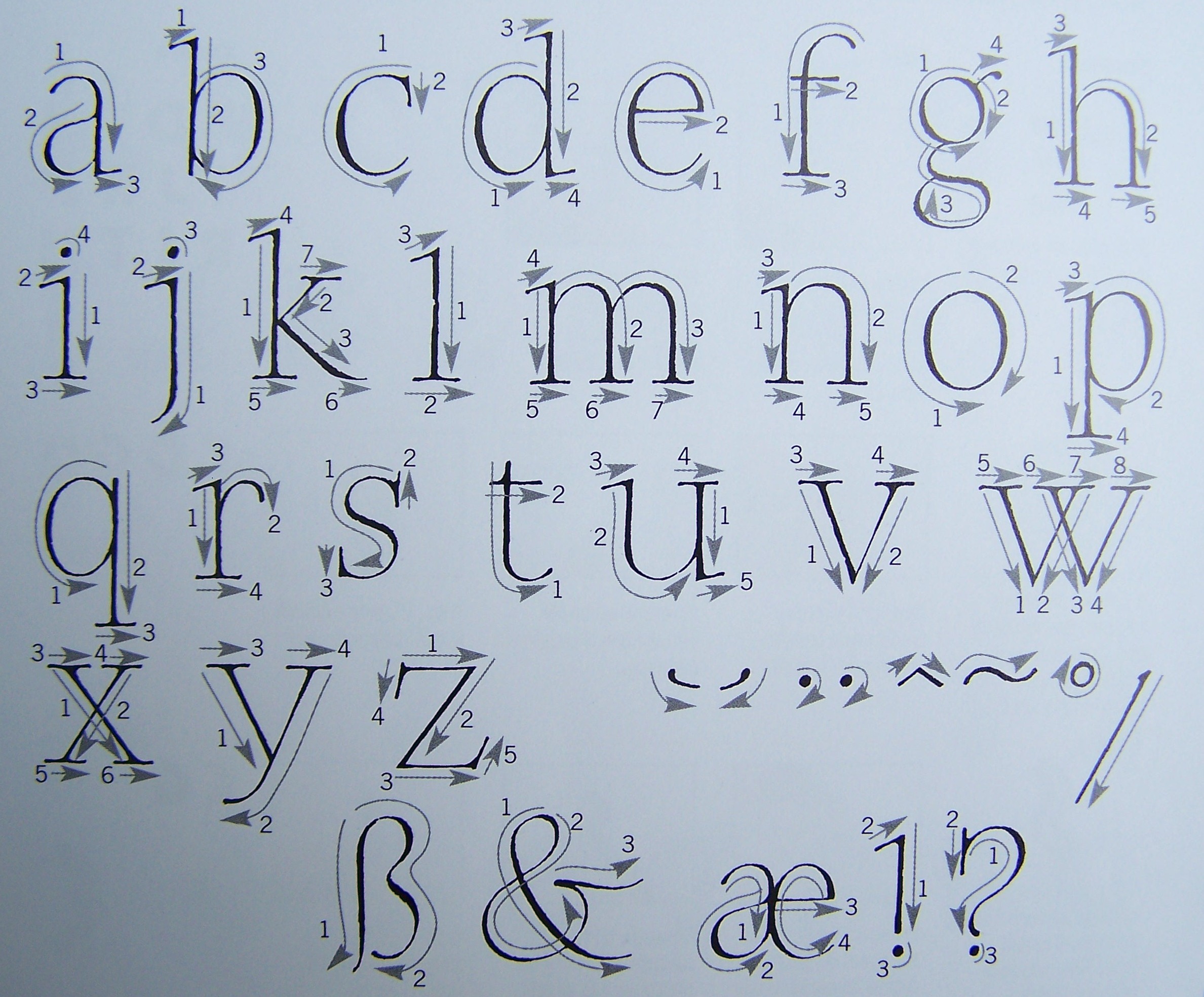 HARRIS, David. Kaligrafie: nakladatelství Slovart 2004
3.2_25_04_Pracovní list
písemné opakování:

Jak nazýváme egyptské písmo, jak vypadalo?
Kde používali Egypťané své obrázkové písmo?
Jakými nástroji se píše čínské písmo, popiš, 
jaké má písmo vzhled?
Ve kterém státě (území) vzniklo fénické písmo?
Jaký rozdíl je mezi Rustikou kapitálou a Rustikou minuskulou?
Popiš nebo nakresli tvar písmene „R“ Římské unciály
3.2_25_04_Pracovní list
Správné řešení: 

1.      Jak nazýváme egyptské písmo, jak vypadalo?
            písmo obrázkové, hieroglyf, vzniklo před pěti tisíci lety,            jeden znak znamenal jednu slabiku, písmo mělo charakter obrázku,
            písmem vyrývali nápisy do stěn paláců, chrámů a hrobek faraónů, zapisovali 
            jím život, faraóna, jeho slávu, psaly se úřední záznamy, soupis majetku, 
            počet koní ve stájích apod. apod.)
2.     Kde používali Egypťané své obrázkové písmo?
               písmem vyrývali nápisy do stěn paláců, chrámů a hrobek faraónů, zapisovali 
            jím život faraóna, jeho slávu, psaly se úřední záznamy, soupis majetku, počet   
            koní ve stájích apod.)
3.     Jakými nástroji se píše čínské písmo, popiš, jaké má písmo    
          vzhled? 
            V Číně psali štětci, bambusovými pery – vzhled písma jako znaky,  znaky poskládané 
            do tvarů
3.2_25_04_Pracovní list
Správné řešení:
4.   Ve kterém státě (území) vzniklo fénické písmo?
       Dnešní Sýrie
5.   Jaký rozdíl je mezi Rustikou kapitálou a Rustikou minuskulou?
        Rustika kapitula jsou velká písmena, rustika minuskula jsou malá   
        písmena abecedy.

6.   Popiš nebo nakresli tvar písmene „R“ Římské unciály
       Písmeno „R“ je psáno ze základu tvaru „P“, na kolmém tahu ukončený         
        patkou, stopa písmene je podle nástroje stínovaná zeslabením 
        a rozšířením.
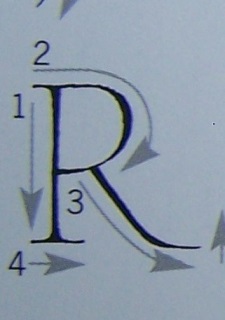 Použitá literatura
[1] PLOCHÝ, Emanuel, Dr. Encyklopedie českého výtvarného umění, Academia Praha 1975
[2] archiv autora, KODĚROVÁ, Zuzana.: fotografie: galerie ©c.zuk  2000-2013
[3] HARRIS, David. Kaligrafie: nakladatelství Slovart 2004
Autorem fotografií, není-li uvedeno jinak, je Zuzana Koděrová. Autor (Zuzana Koděrová) souhlasí s jejich zveřejněním na Metodickém portálu.
HARRIS, David. Kaligrafie: nakladatelství Slovart 2004